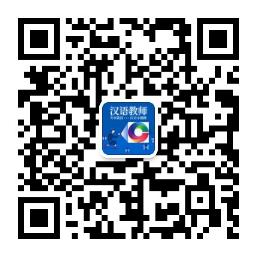 mén
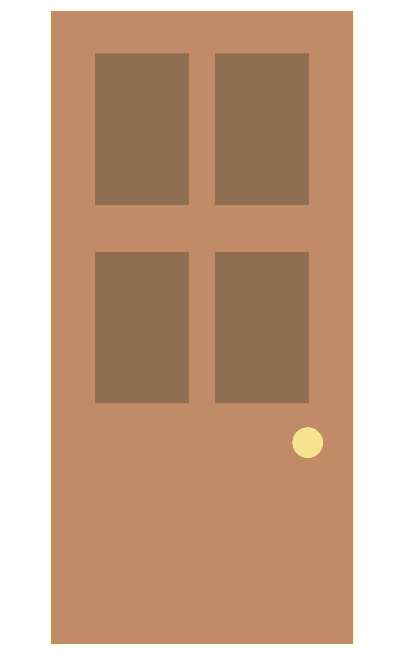 门
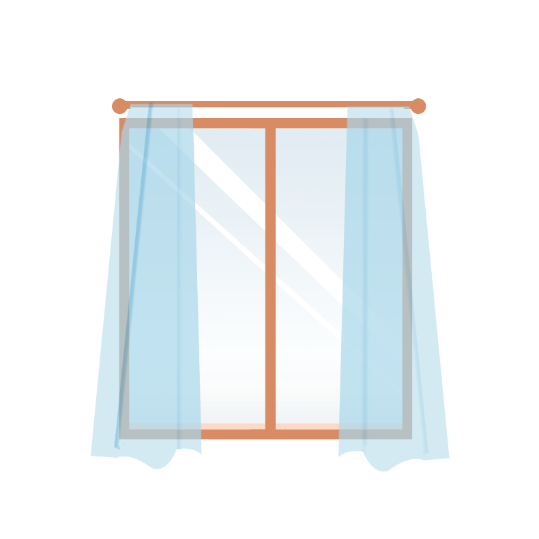 chuānɡhu
窗户
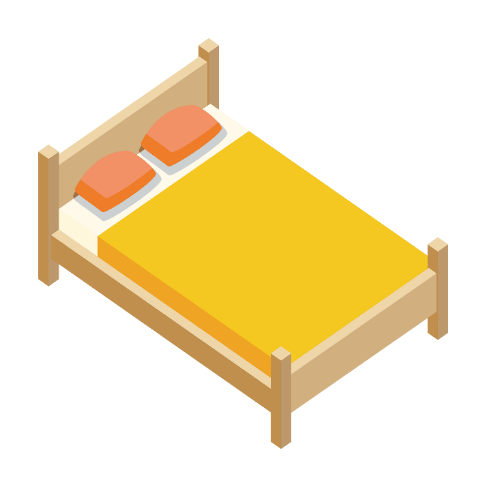 chuánɡ
床
zhuōzi
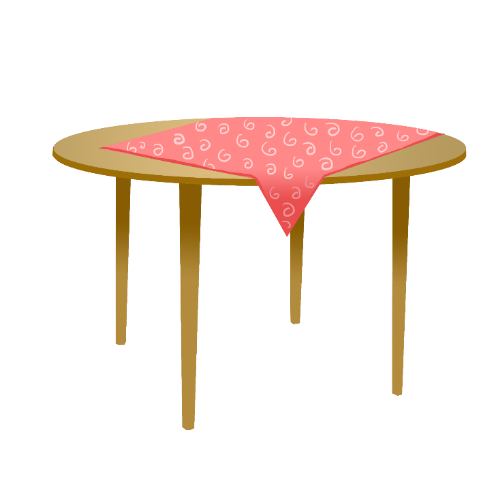 桌子
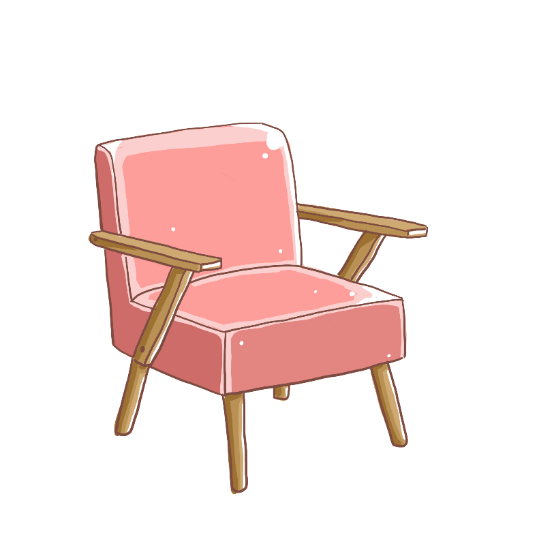 yǐzi
椅子
shāfā
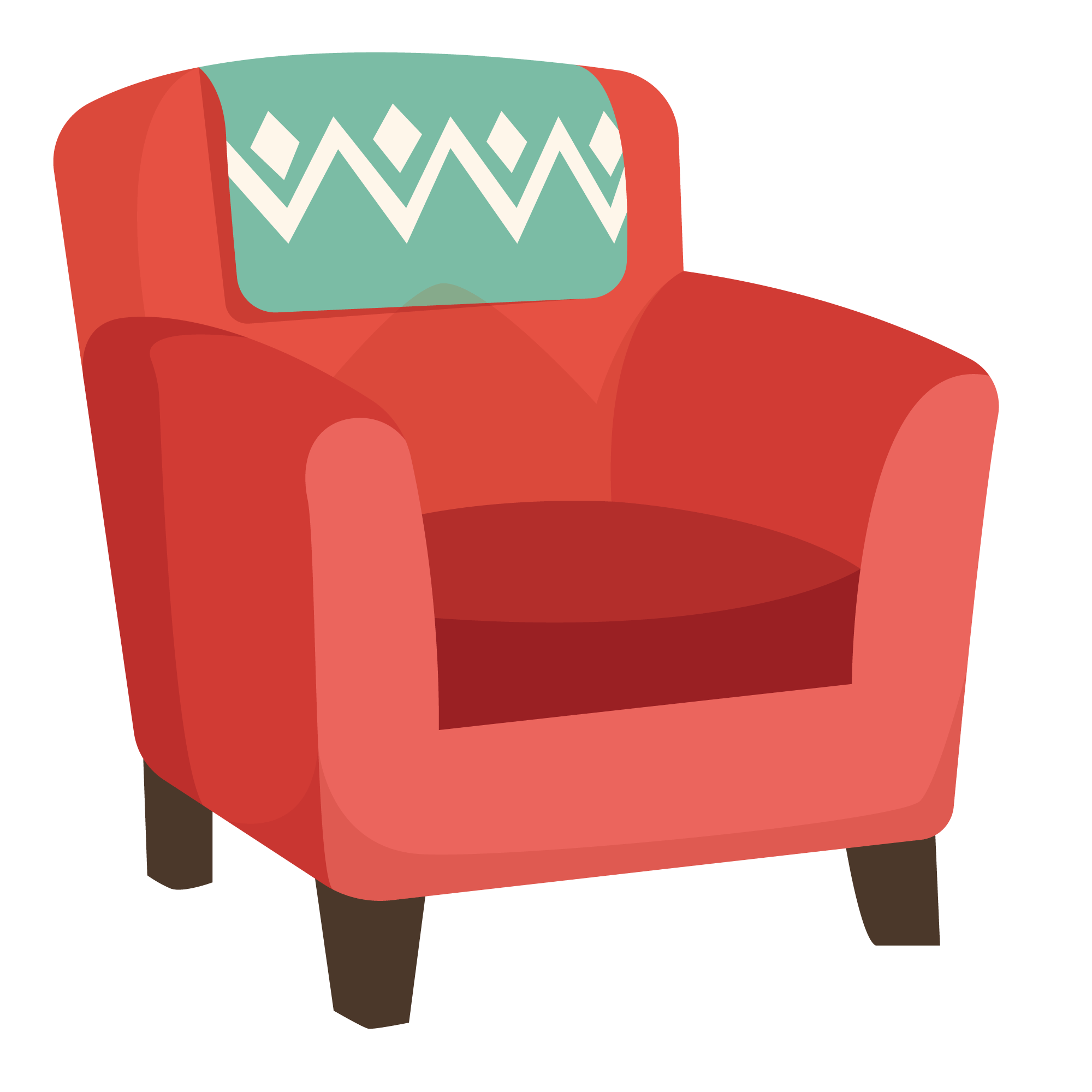 沙发
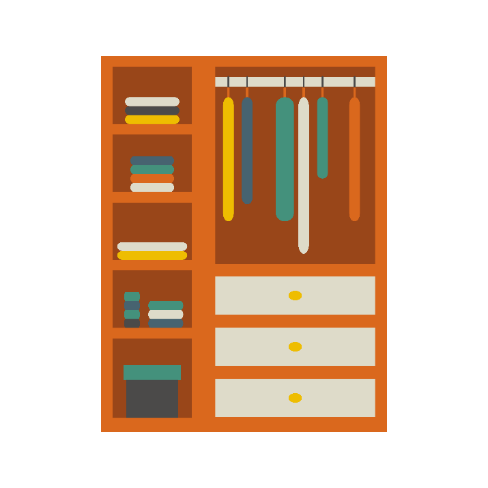 yīɡuì
衣柜
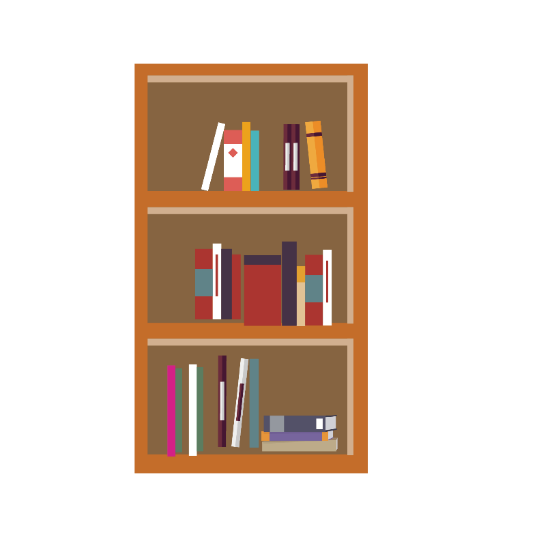 shūjià
书架
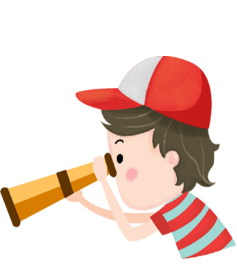 1. 请学生找找小猫在哪里，然后在右侧的词语中选择正确的答案；
2.点击词语，如果选择正确，词语移动到句子里，然后点击箭头到 
     下一页；
3.如果选择错误，重新选择。
GO
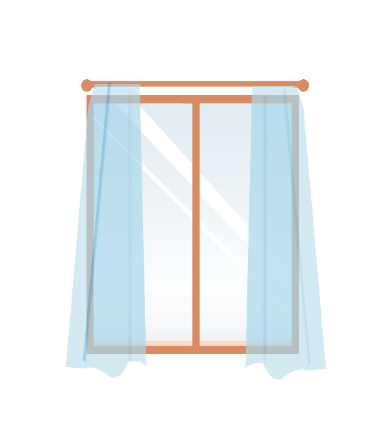 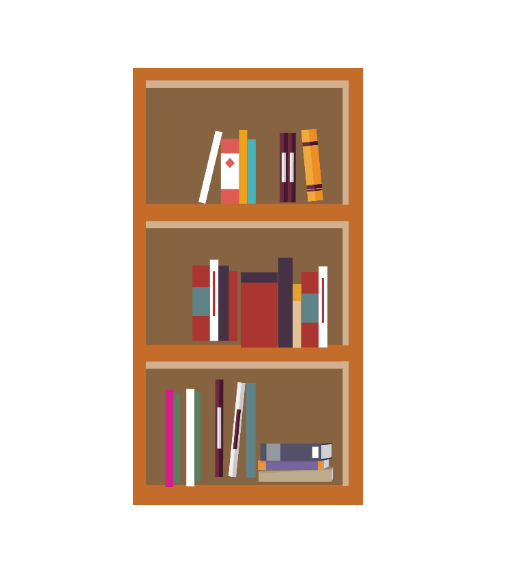 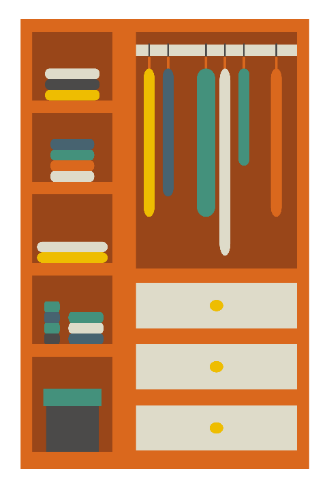 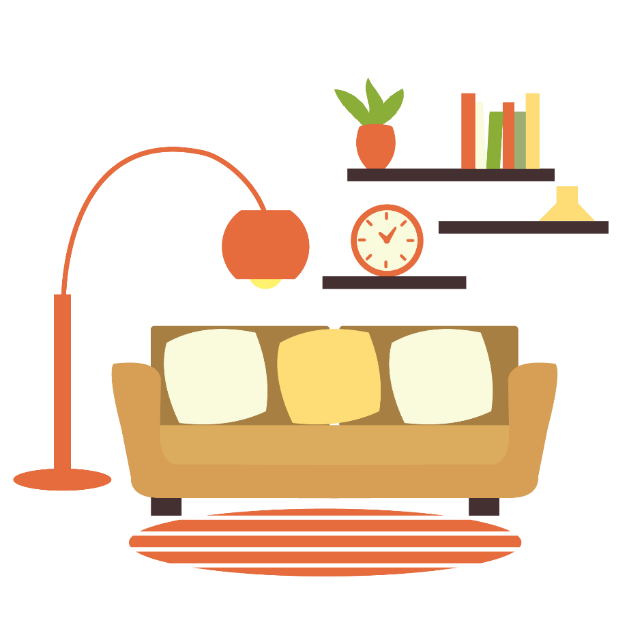 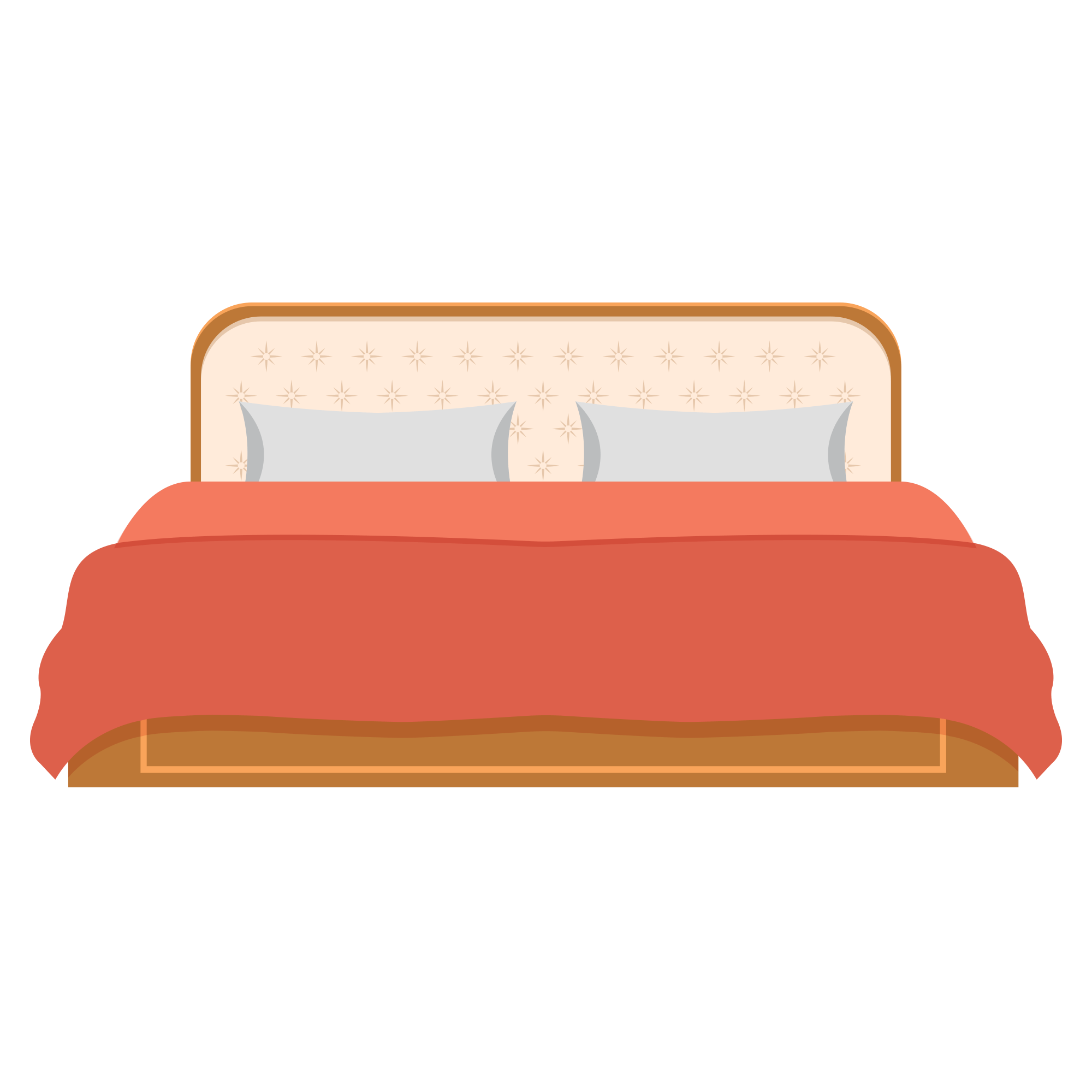 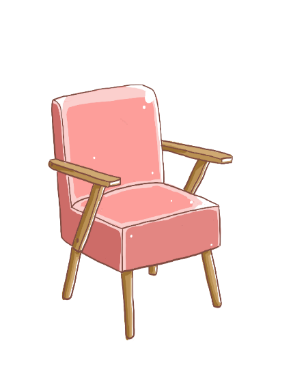 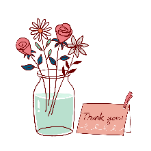 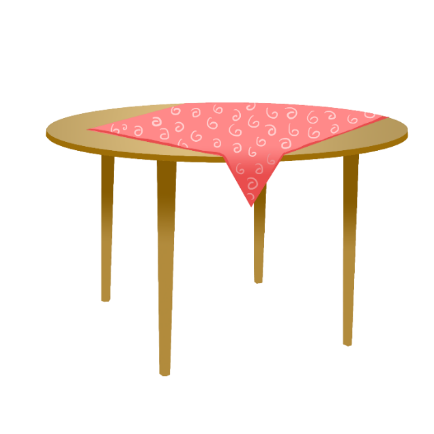 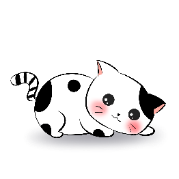 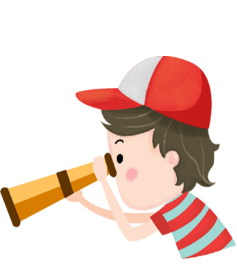 桌子
椅子
床
窗户
小猫在      下面。
衣柜
书架
沙发
门
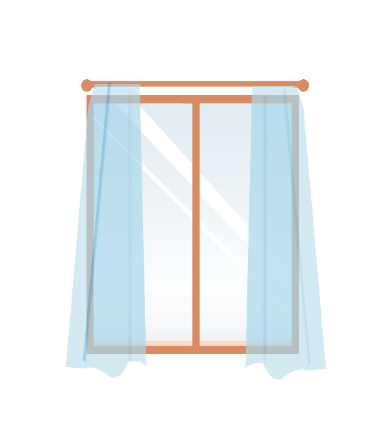 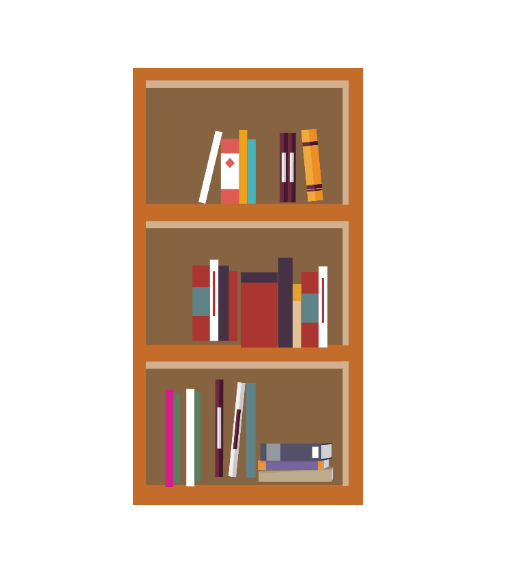 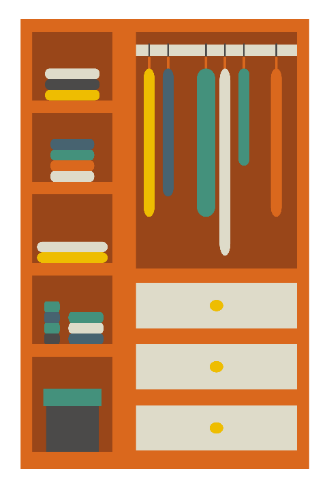 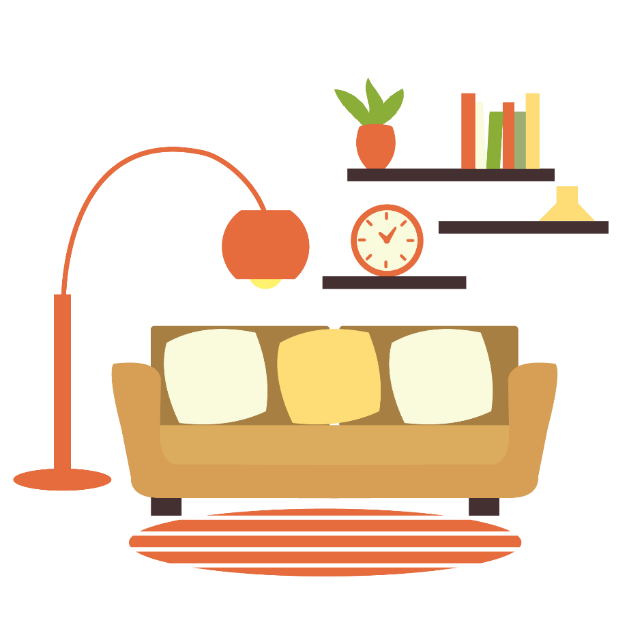 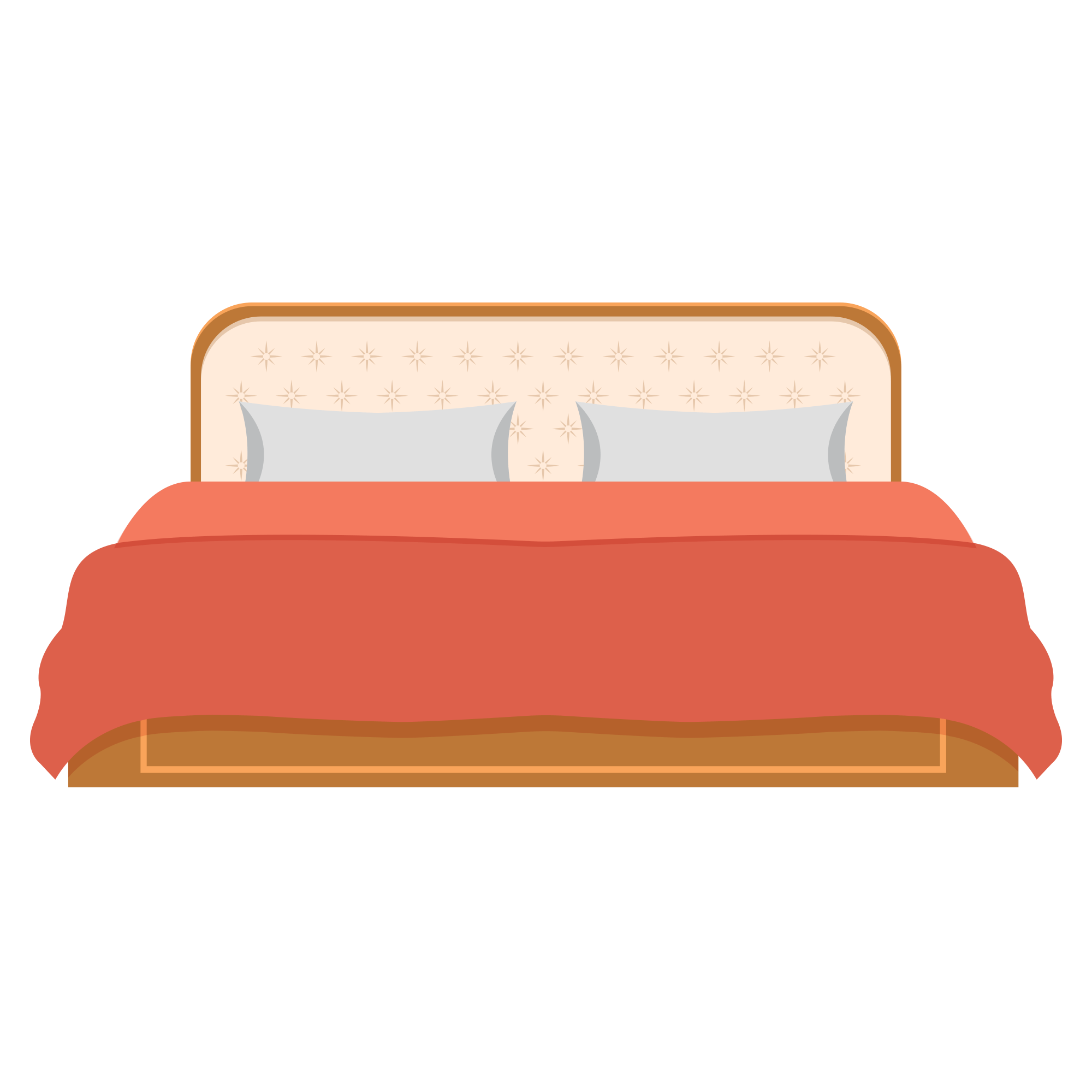 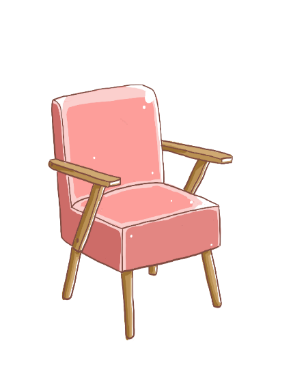 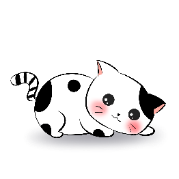 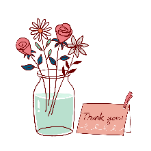 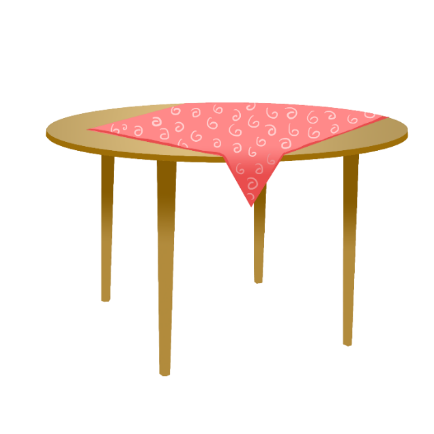 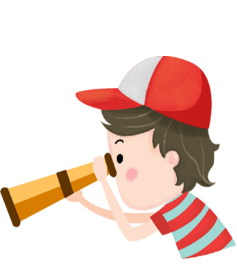 桌子
椅子
床
窗户
小猫在      上。
衣柜
书架
沙发
门
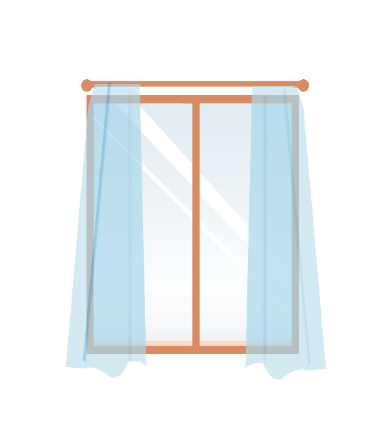 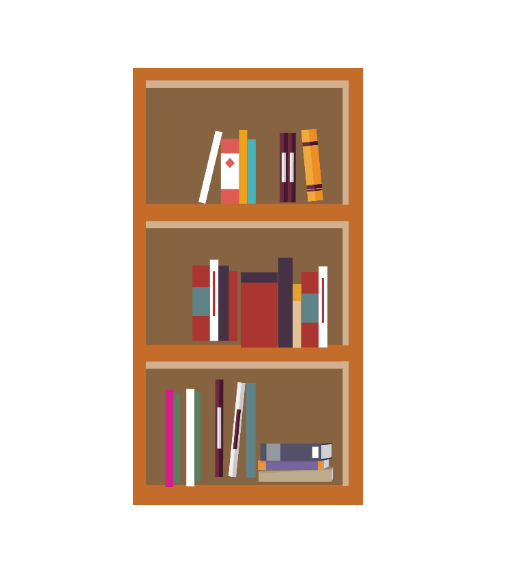 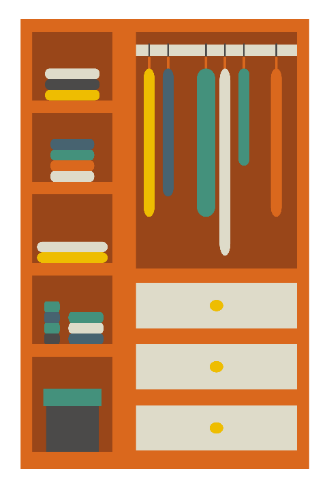 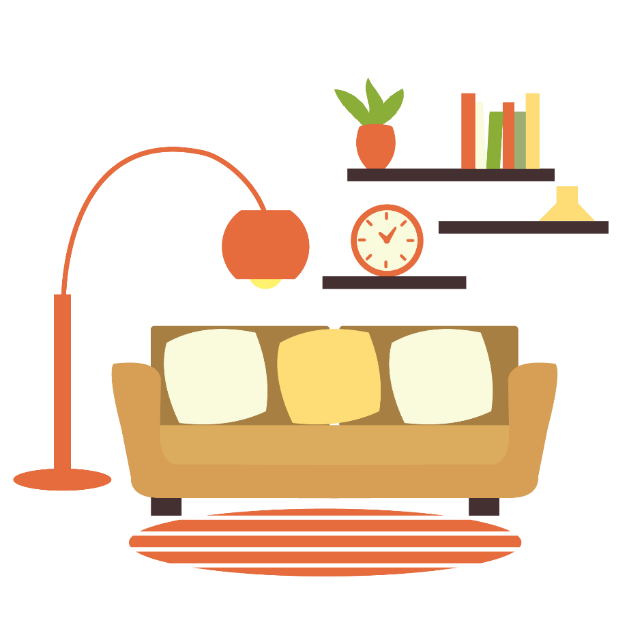 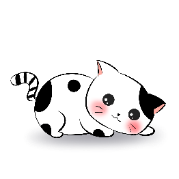 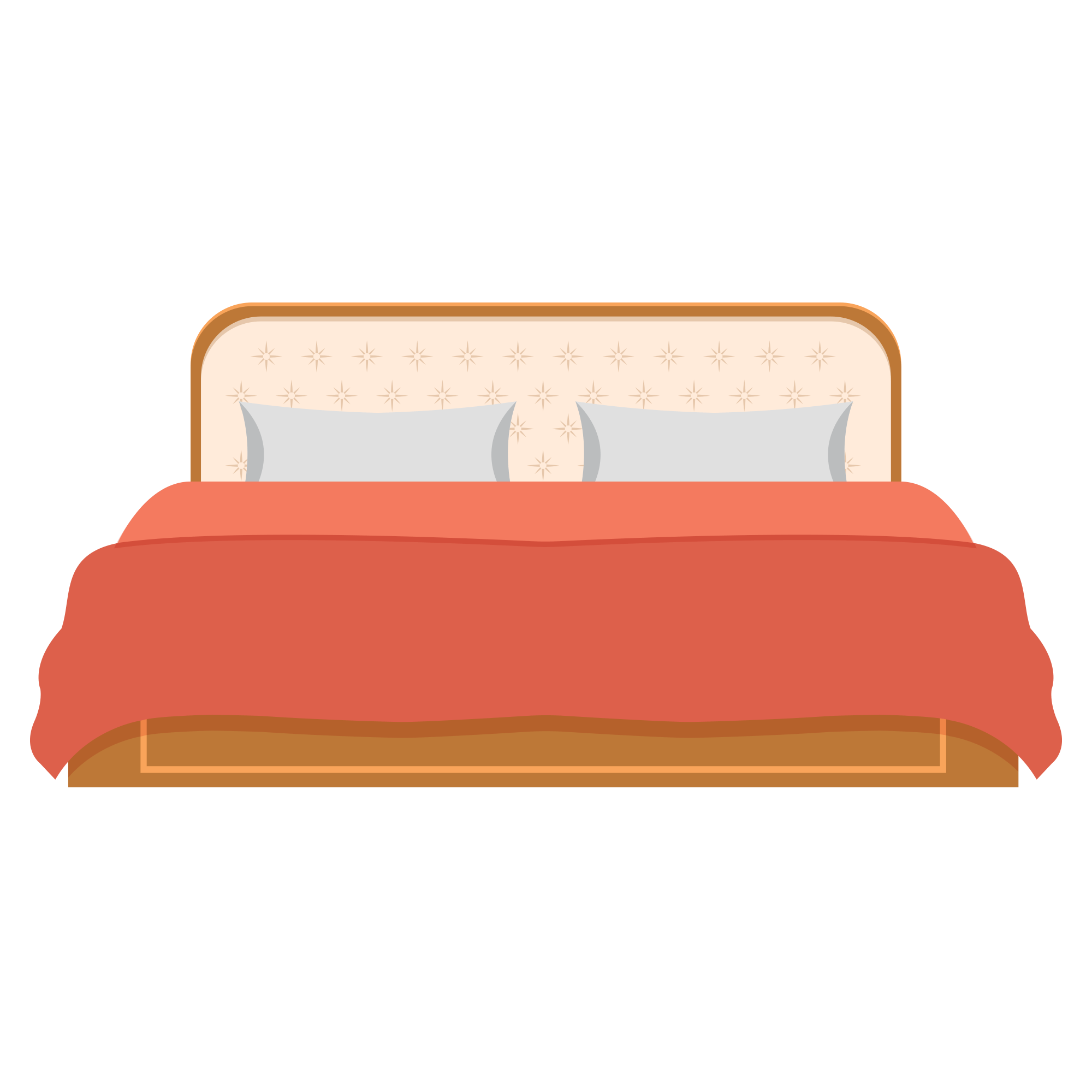 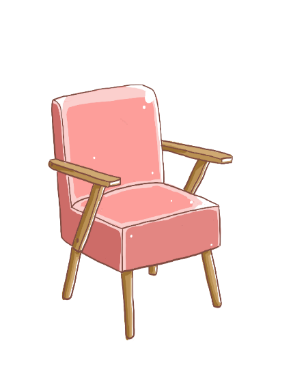 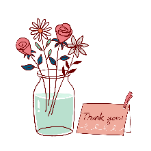 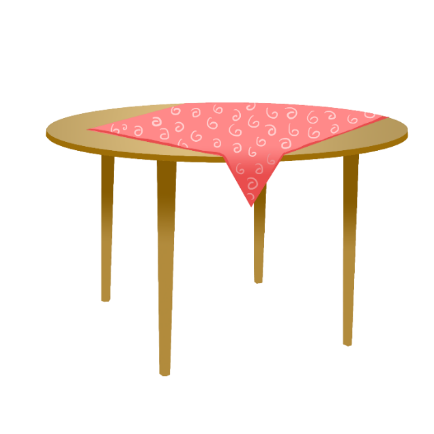 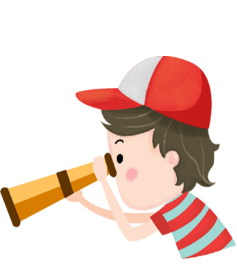 桌子
椅子
床
窗户
小猫在      里。
衣柜
书架
沙发
门
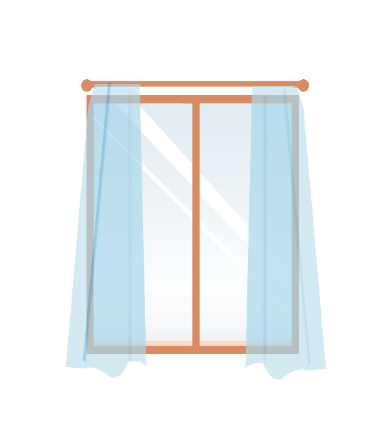 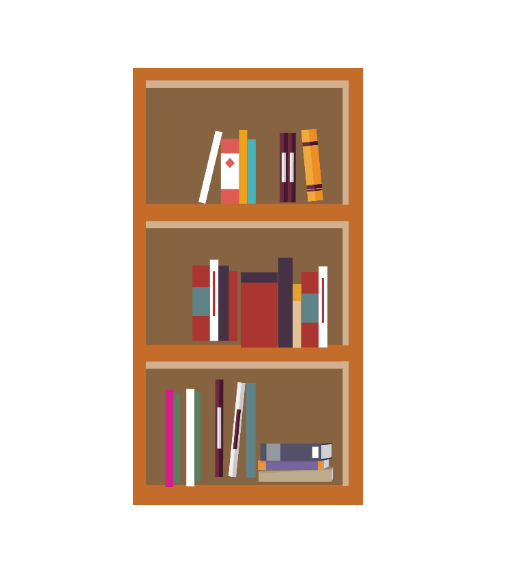 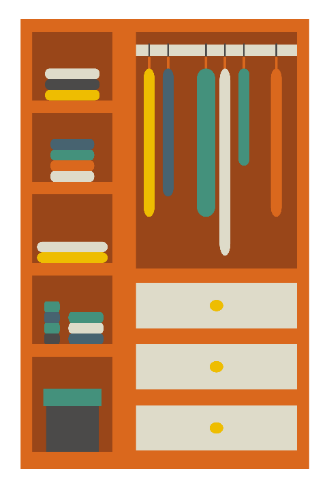 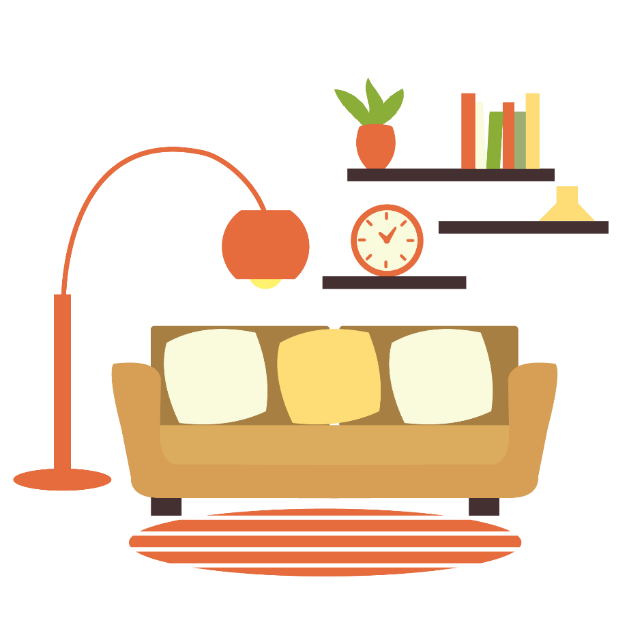 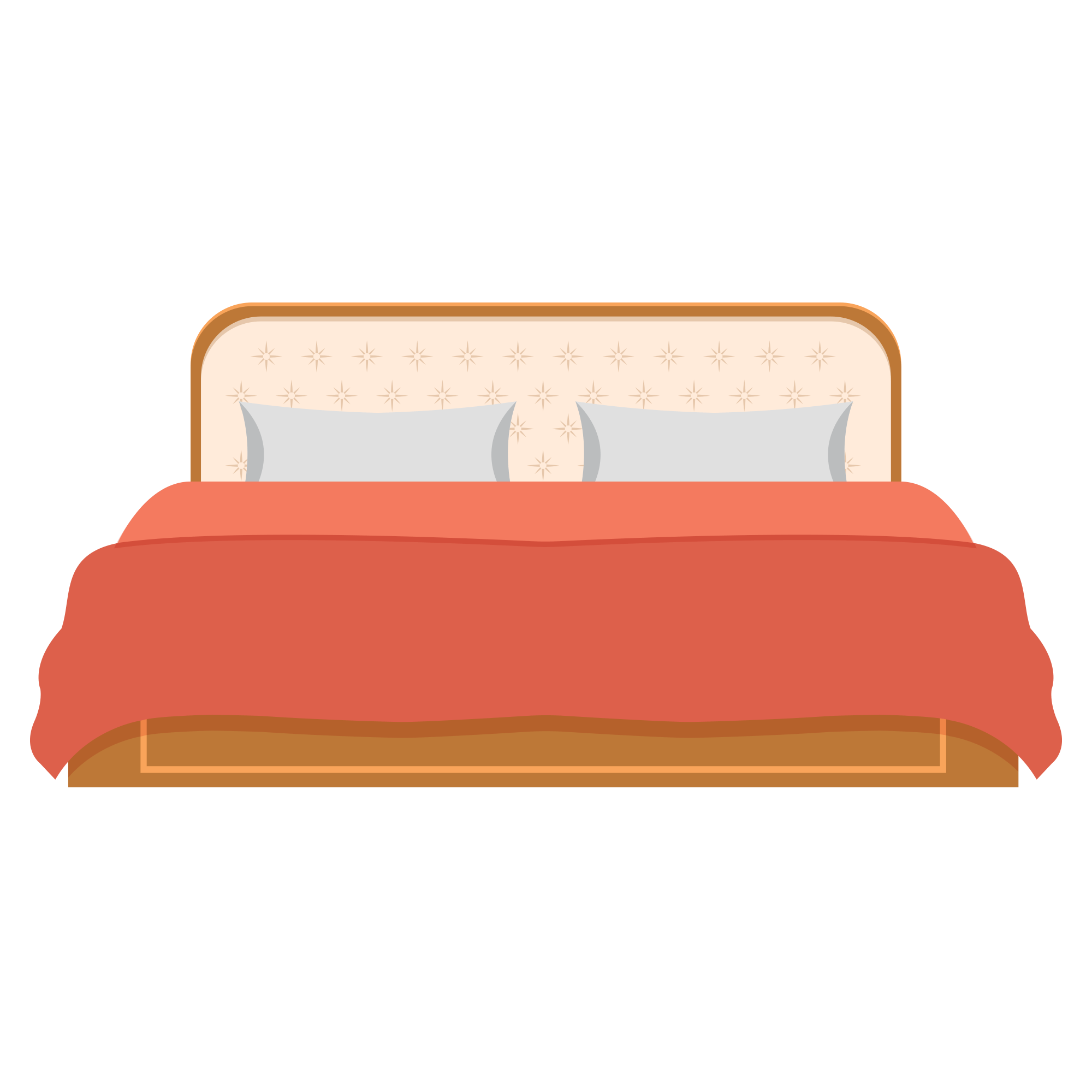 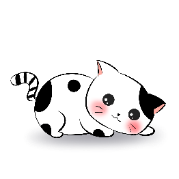 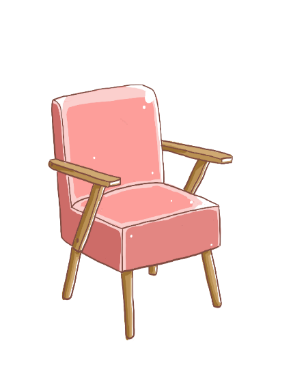 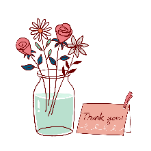 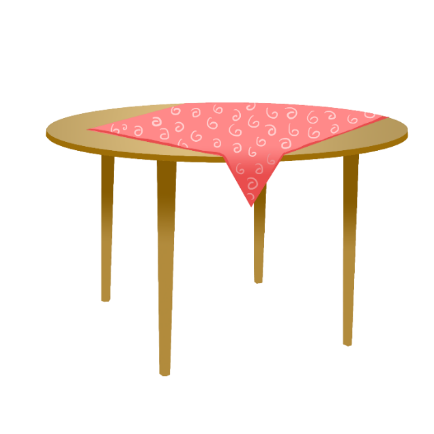 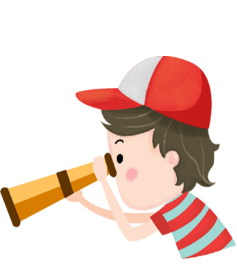 桌子
椅子
床
窗户
小猫在      上。
衣柜
书架
沙发
门
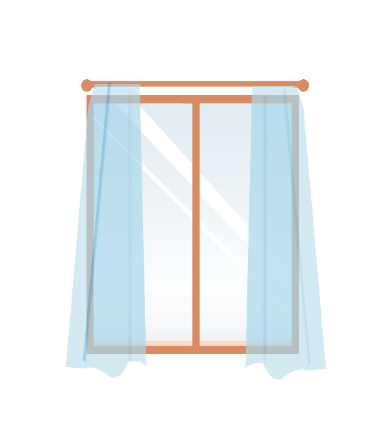 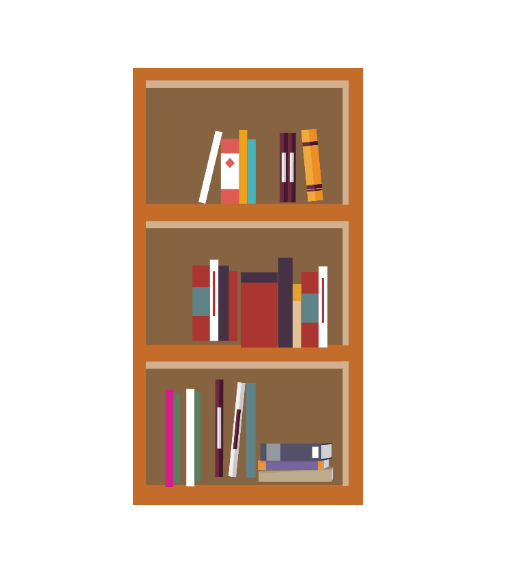 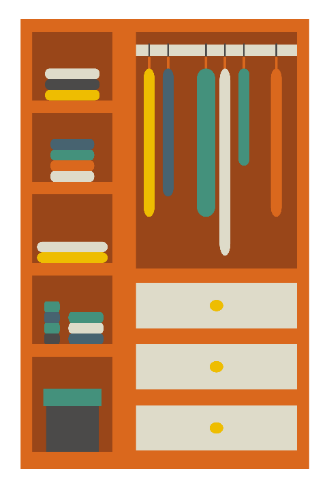 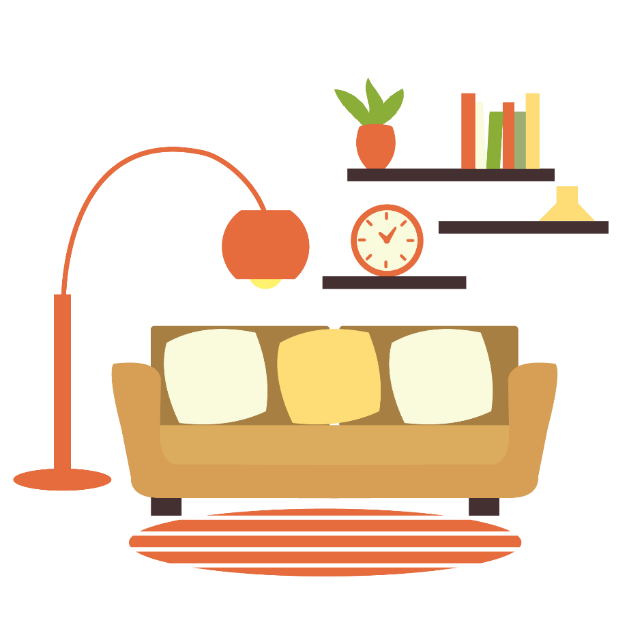 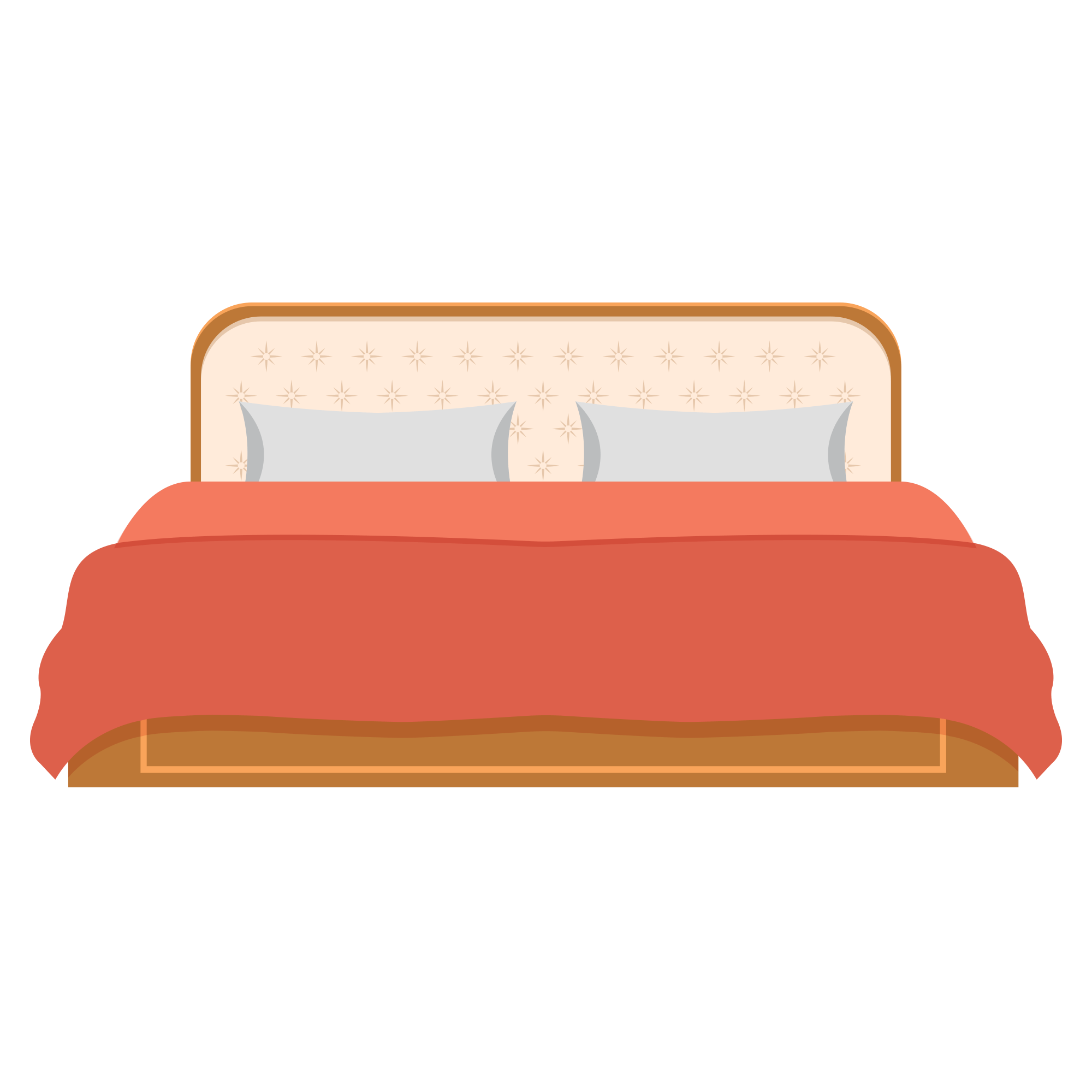 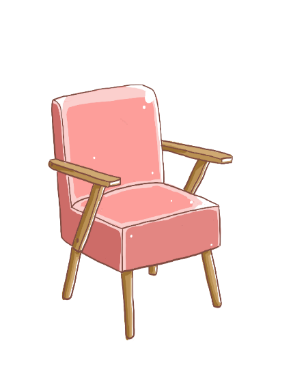 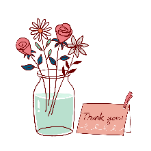 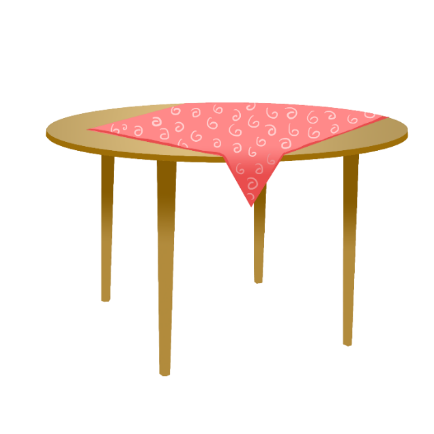 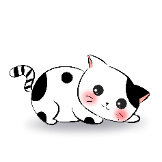 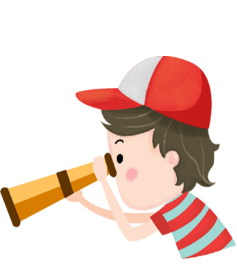 桌子
椅子
床
窗户
小猫在      下面。
衣柜
书架
沙发
门
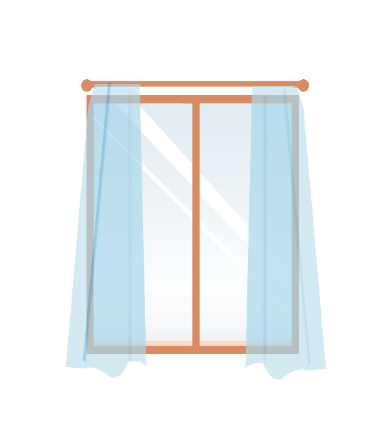 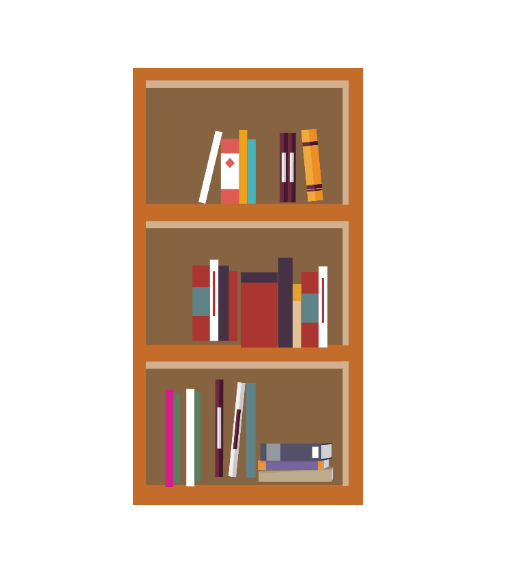 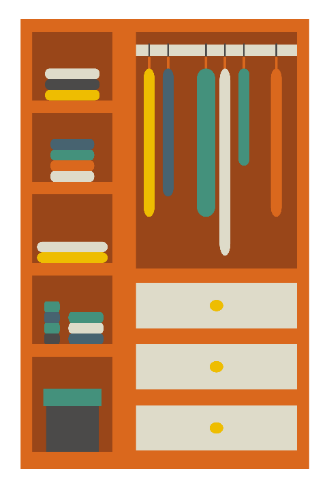 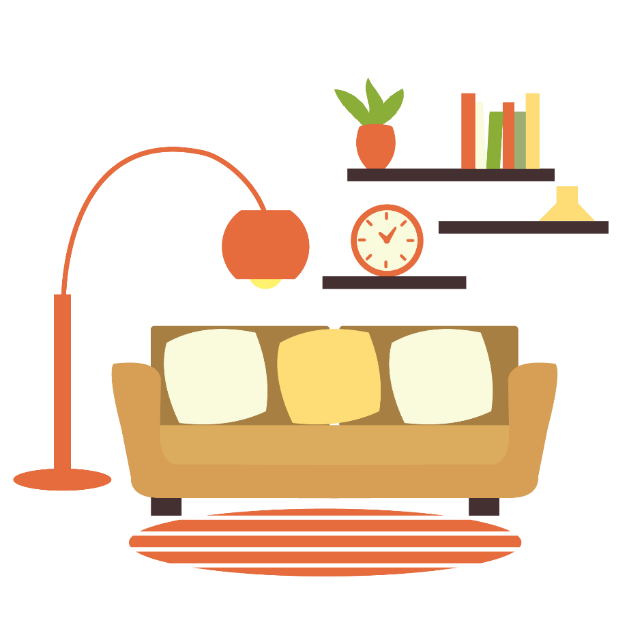 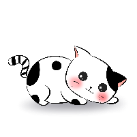 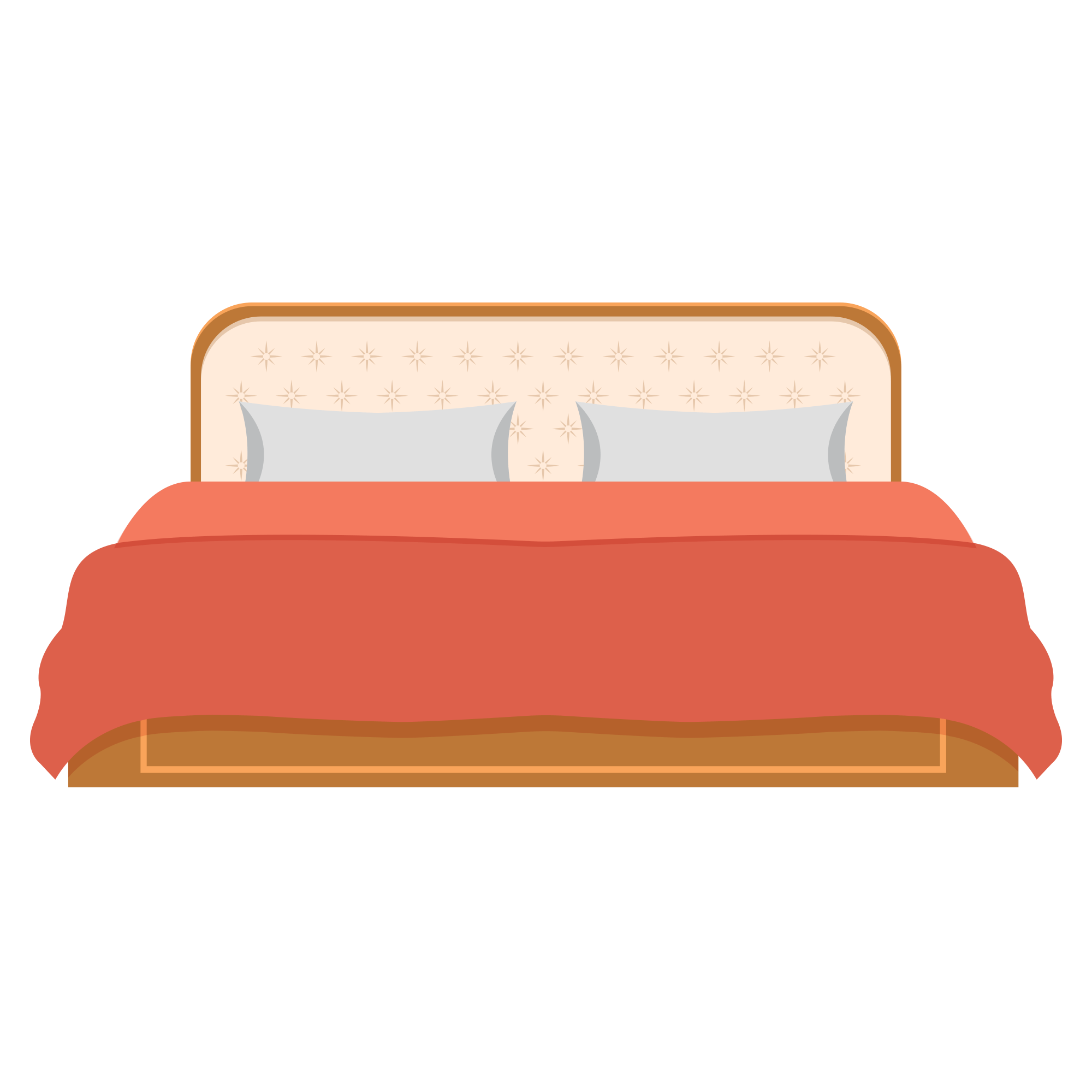 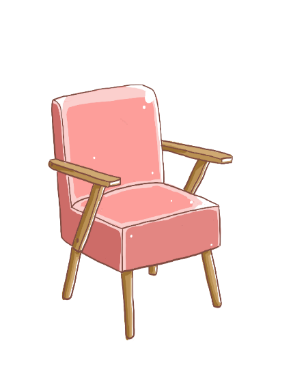 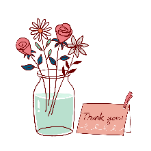 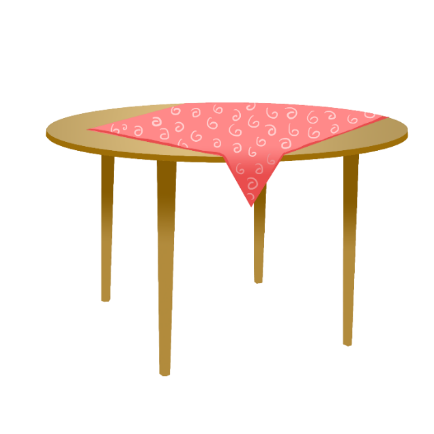 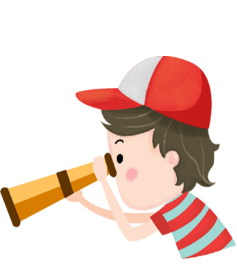 桌子
椅子
床
窗户
小猫在      上。
衣柜
书架
沙发
门
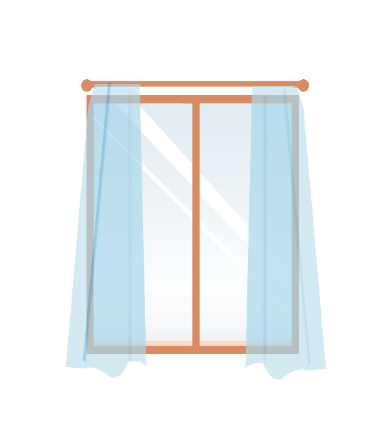 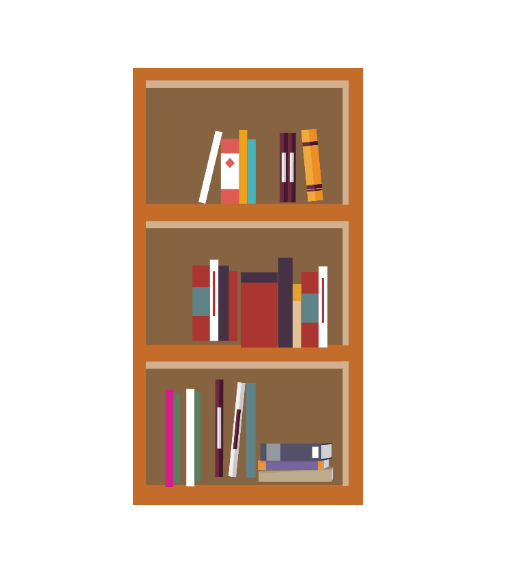 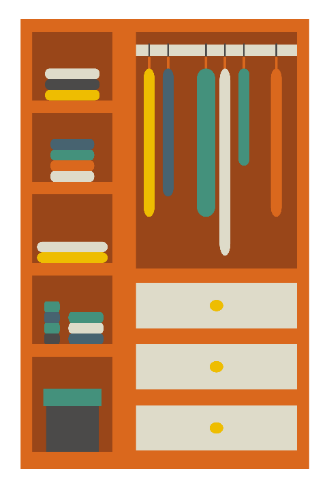 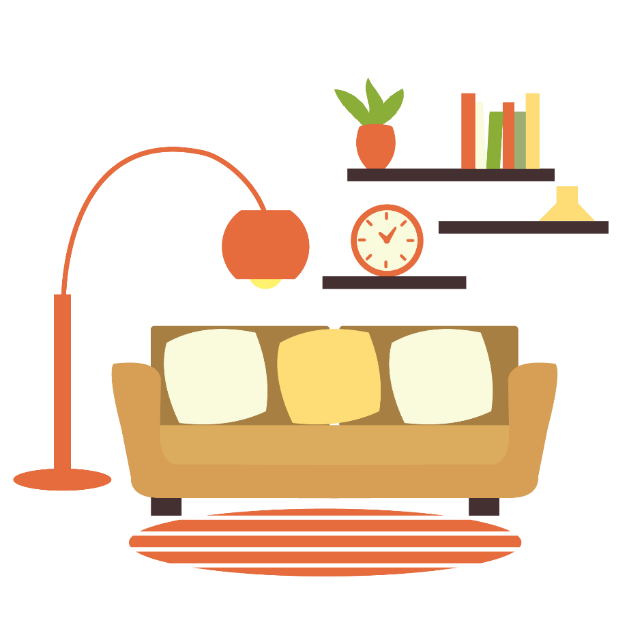 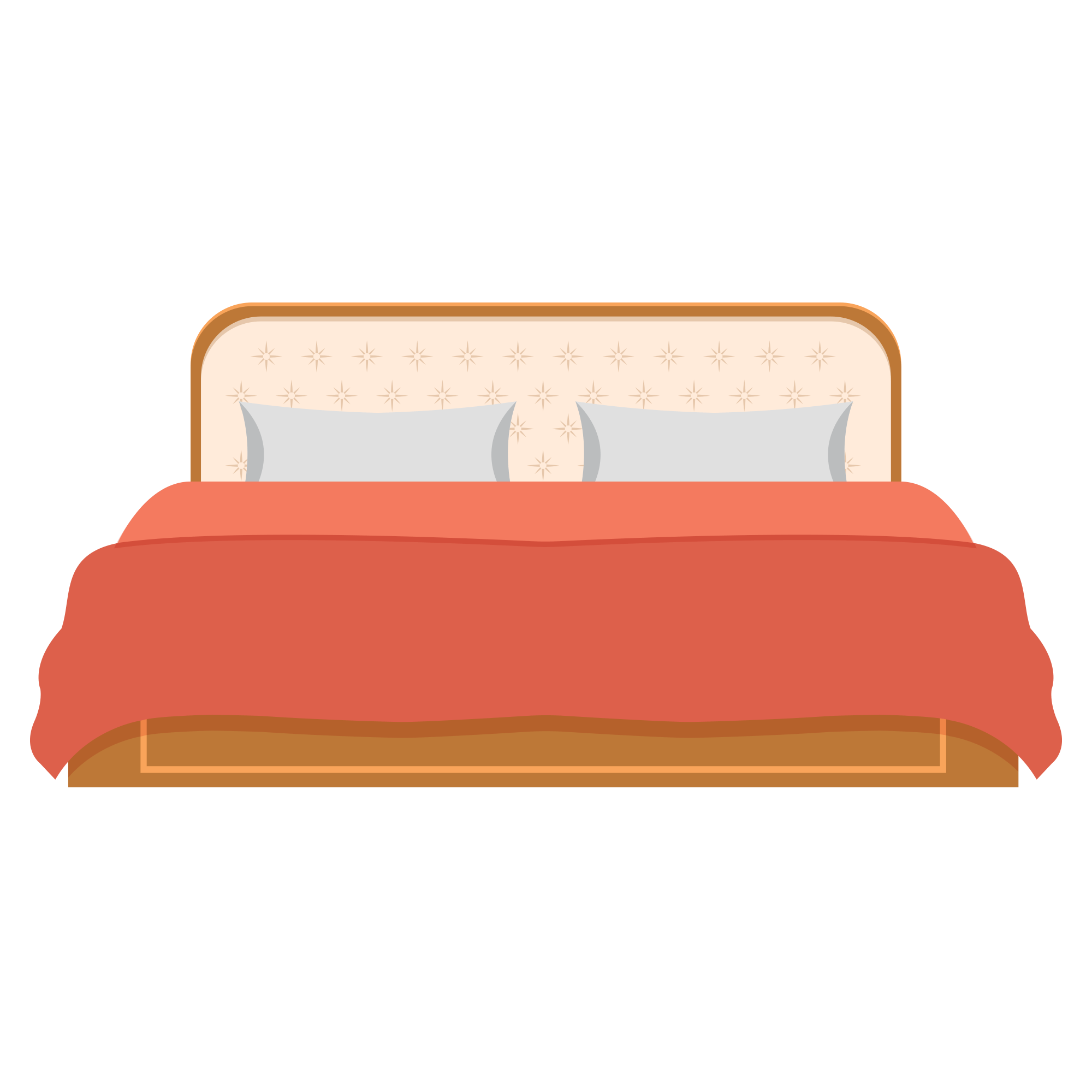 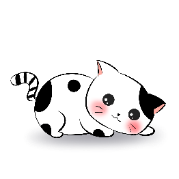 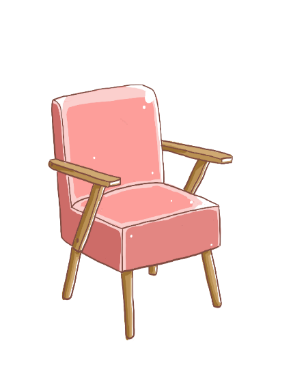 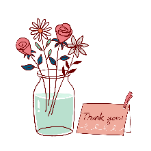 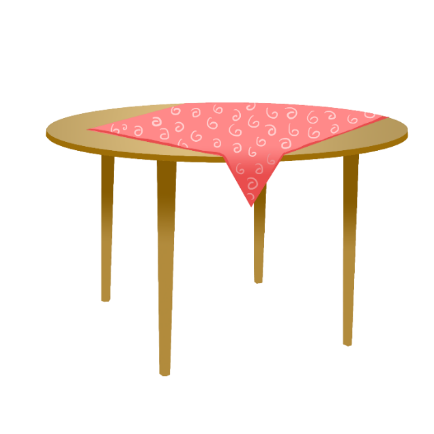 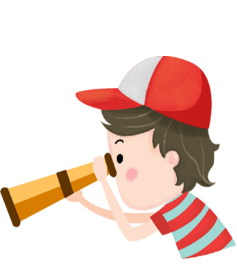 桌子
椅子
床
窗户
小猫在      下面。
衣柜
书架
沙发
门
点击获取对外汉语教学资源，让你的课堂更精彩！